What are we learning today?
To consider what a digital footprint is.
To learn how to look after and develop our own digital footprints.
Digital Footprints
Digital footprint refers to the information and data that people generate, through purposive action or passive recording, when they go online (Thatcher, 2014). University admissions and employers are increasingly using digital footprints as a means of verifying identity and perceived suitability of candidates for positions within organisations (Benson and Filippaios, 2010).
(Buchanan et al, 2017)
[Speaker Notes: Discuss with students what they think a digital footprint is.]
Some stories about digital footprints gone wrong …
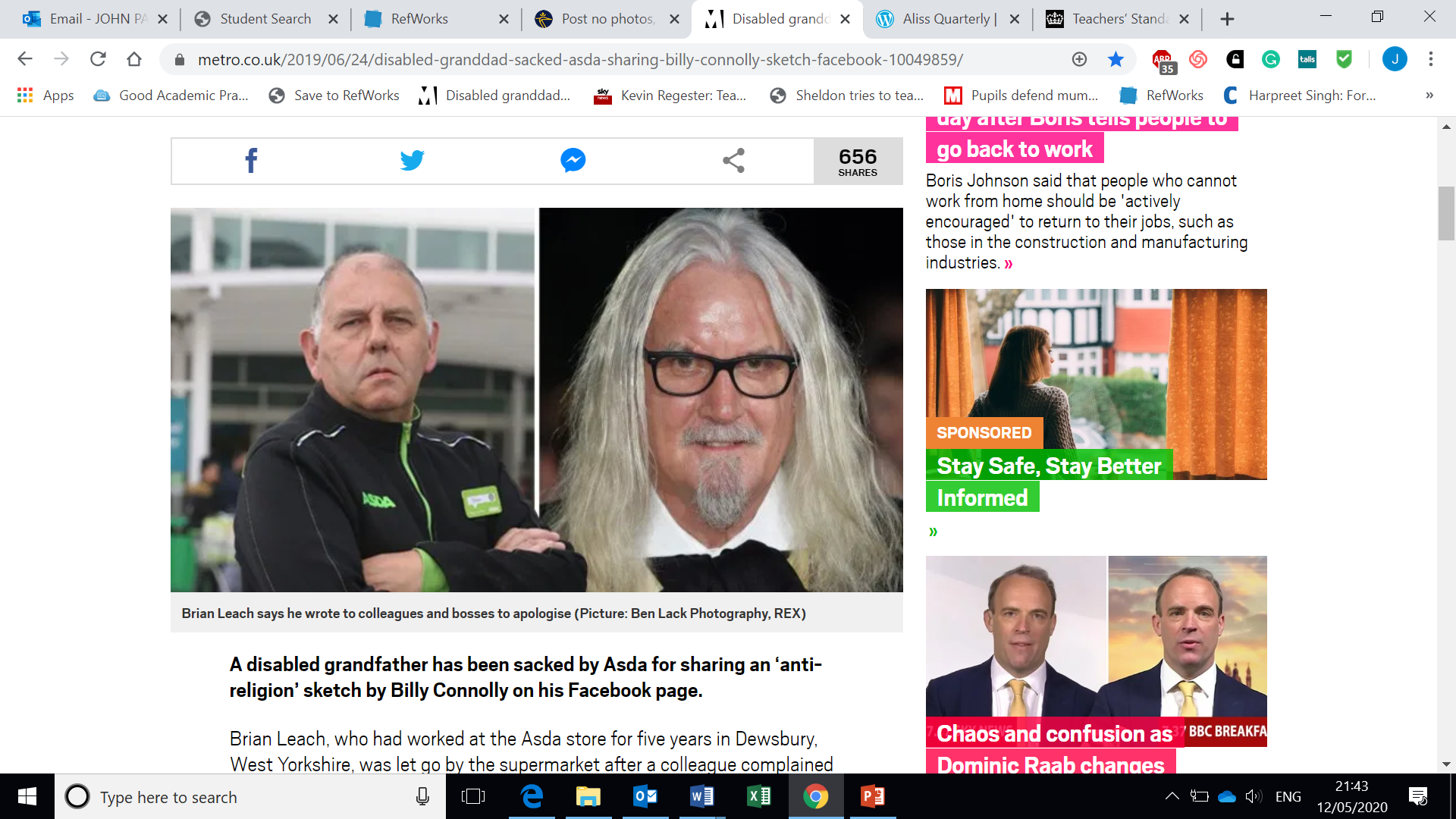 (Sky News, 2018)
(Mahmood, 2019)
[Speaker Notes: What stories have students seen about those who have lost jobs due to the impact of digital footprints?]
How do digital footprints relate to this part of the Teachers’ Standards (2012)?
[Speaker Notes: You may wish to use this page if working with teachers, substitute other professional standards or remove.]
Please check your name using Duck Duck Go
www.duckduckgo.com
Why use Duckduckgo?
It does not store personal data, so the search for your name will be like a ‘stranger’ is doing it.
(Try your name and where you 
live as well.  Can you find yourself 
on social media?).
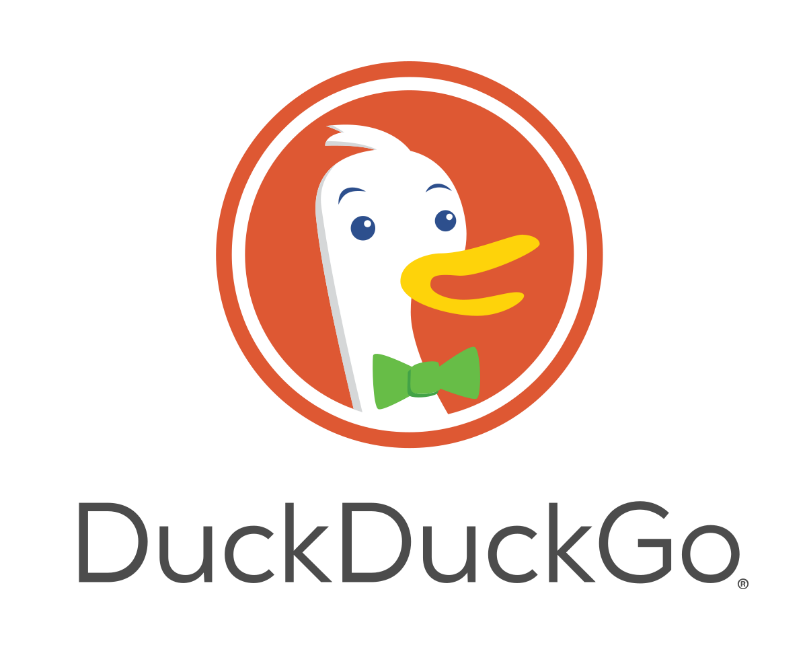 What did you find?
Were you surprised by anything?
Did you see anything you did not want to be there?
Privacy settings
Why are privacy settings important?
How often do you check yours?
Privacy SettingsPlease spend some time looking at this website.
https://swgfl.org.uk/resources/checklists/
[Speaker Notes: Although aimed at teachers, this is a very useful website for everybody about privacy settings.
Give the students some time to look at the website and consider if they need to change any of their privacy settings.]
Privacy Settings
Please work in a group to come up with a checklist of things to remember when using social media websites.
A positive digital footprint?
‘The concept of curation (see Andrews and McDougal, 2012) is gaining traction in relation to people’s online identity and practice. Given the impact of the internet on employment and career development (Hooley, 2012), curation is an important skill for young people in terms of managing their digital footprints over the longer term.’
(Buchanan et al, 2017)
Ways to curate a professional digital profile
Linkedin?
Twitter?
Instagram?
Facebook?
Personal versus professional account?
[Speaker Notes: Discuss with students if they could use Linkedin and other social media sites to curate a positive digital footprint.]
References
Buchanan, R., Southgate, E., Smith, S. P., Murray, T., & Noble, B., 2017. Post no photos, leave no trace: Children’s digital footprint management strategies. E-Learning and Digital Media, 14(5), 275–290.
Department for Education, 2012. Teacher's Standards: Guidance For School Leaders, School Staff And Governing Bodies. Secretary of State for Education, pp.1-15.
Mahmood, B., 2019. Disabled granddad sacked from Asda for sharing Billy Connolly sketch on Facebook.  Metro, [online] 24 June.  Available at: https://metro.co.uk/2019/06/24/disabled-granddad-sacked-asda-sharing-billy-connolly-sketch-facebook-10049859/?ito=cbshare (Accessed on 25 January 2020).
Sky News, 2018. Kevin Regester: Teacher banned for life for 'racist and offensive' Facebook posts.  Sky News, [online] 17 August.  Available at: https://news.sky.com/story/kevin-regester-teacher-banned-for-life-for-racist-and-offensive-facebook-posts-11475174 (Accessed on 25 January 2020).


This was created by John Parkin (john.parkin@aru.ac.uk)